V клас
105. Процент. Основни задачи.Упражнение
Десетични дроби
В този урок ще затвърдим
как се намира неизвестен процент от дадено число;
01
03
как се намира процент от число;
някои трикове за по-лесно пресмятане 
02
04
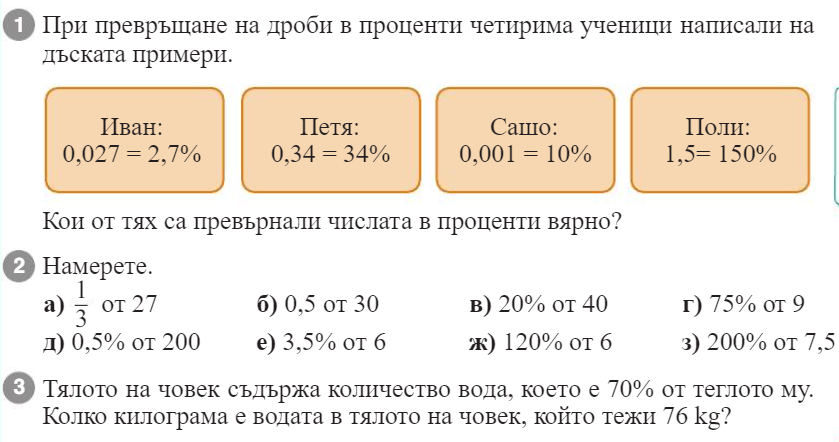 6,75
9
15
8
0,21
7,2
1
15
53,2kg
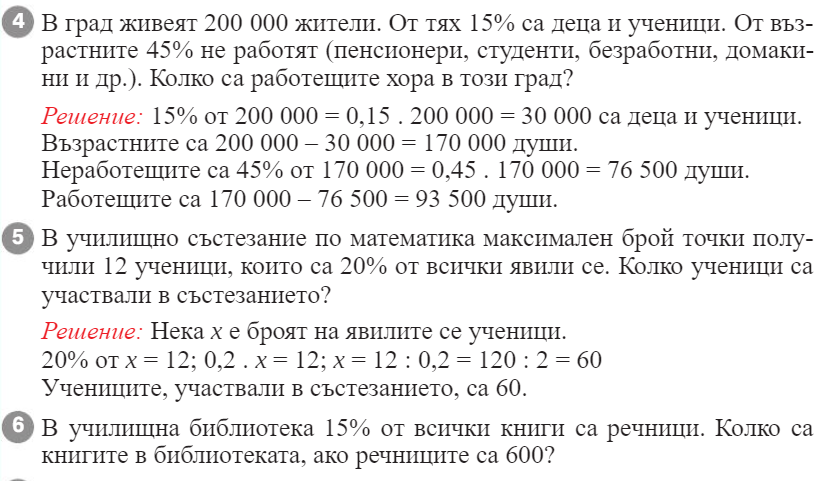 4000 книги
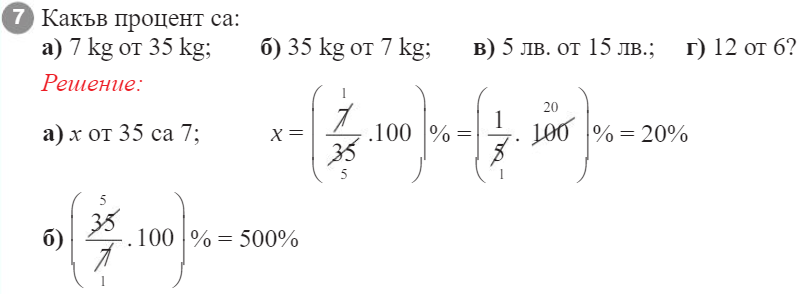 33 1/3 %
200%
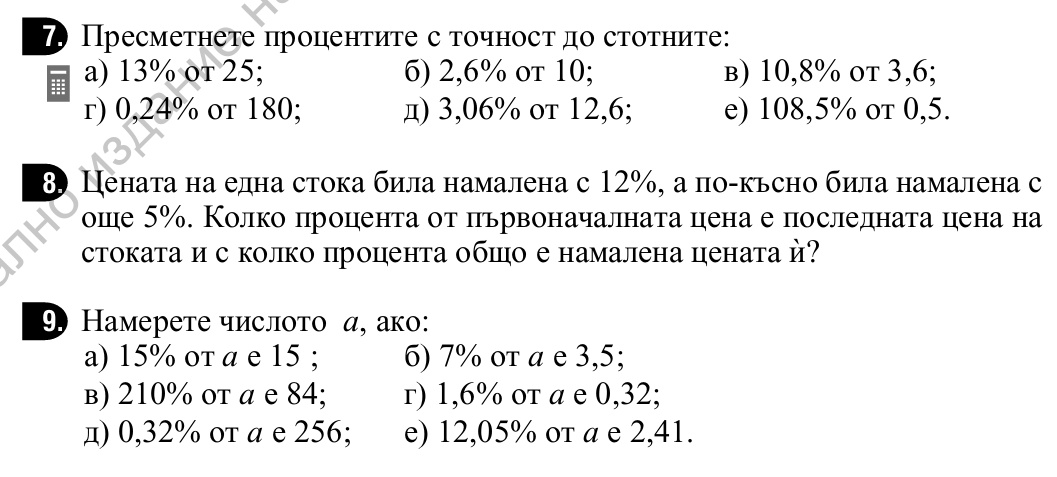 0,26
0,39
3,25
0,32
0,39
0,54
83,6%, с 16,4%
100
50
40
20
80000
20
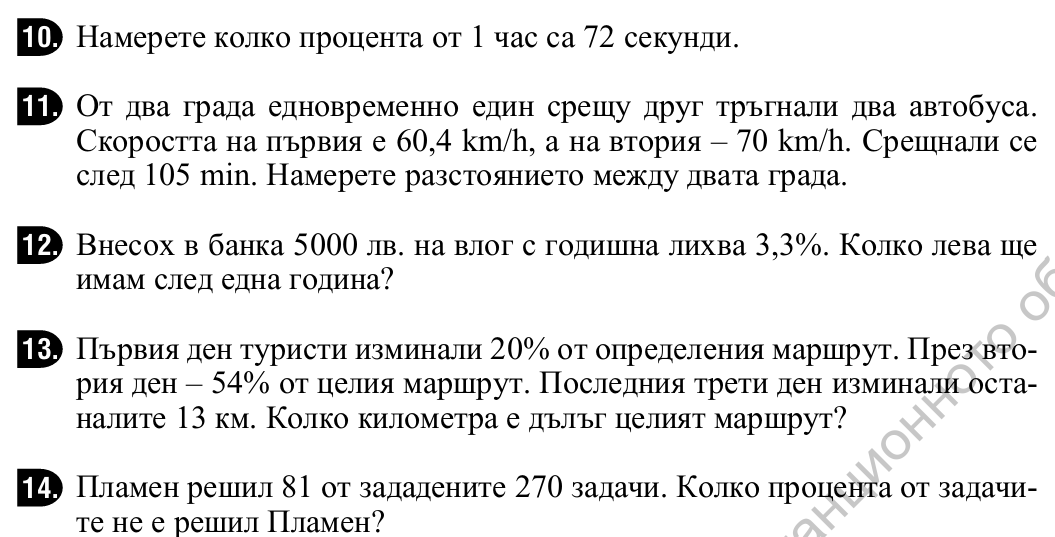 2%
228,2 km
5165 лв.
50 km.
70%
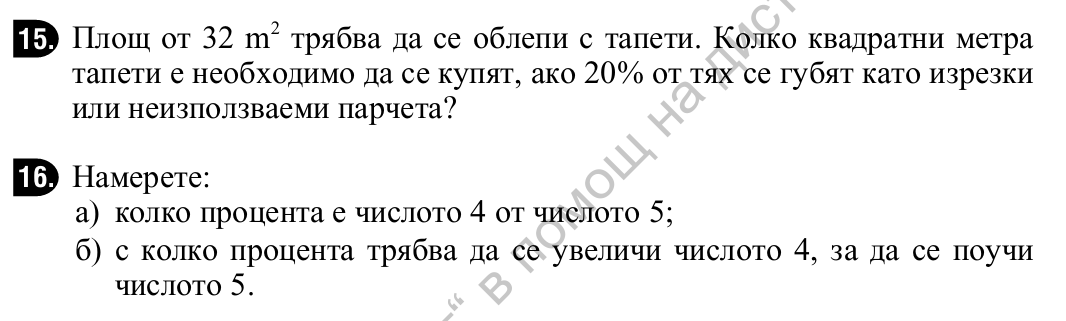 40 m2
125%
с 25%
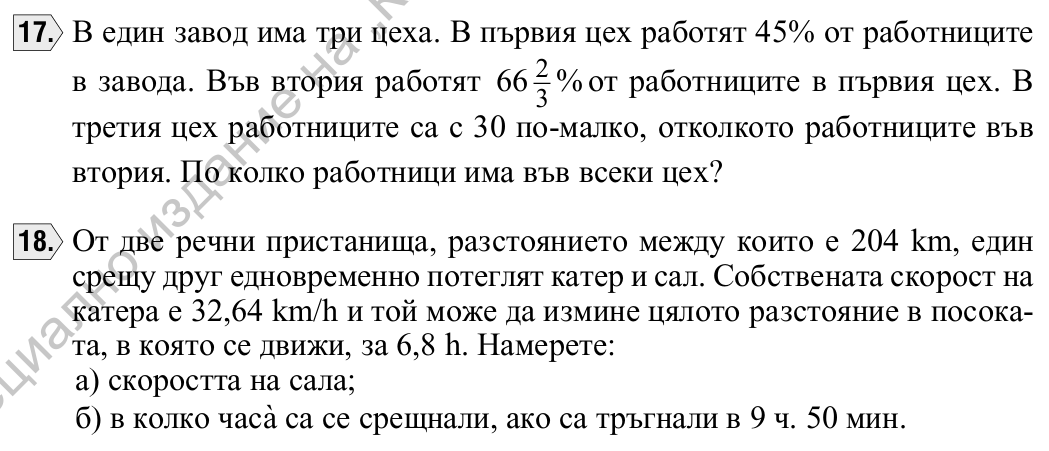 270, 180, 150
2,64 km/h
в 16 ч. 5 мин.
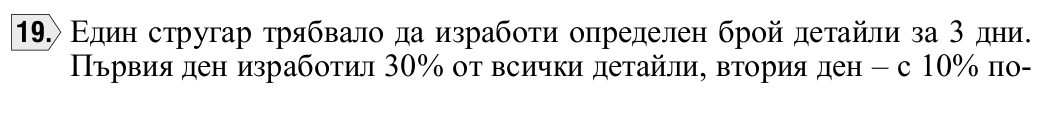 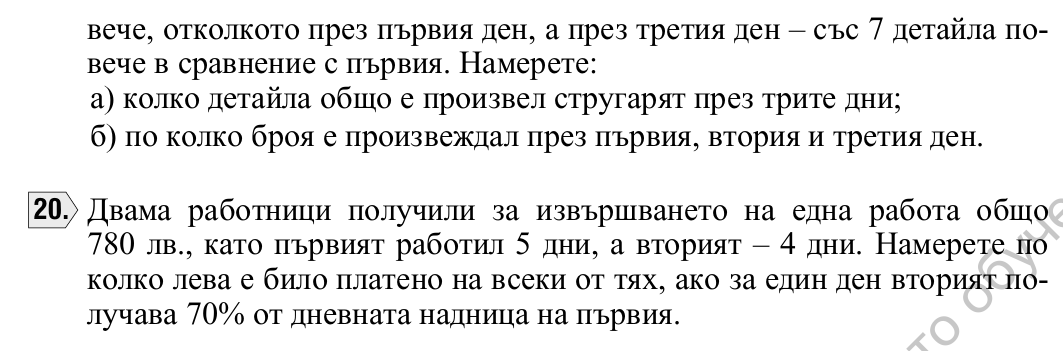 100
30, 33, 37
500 лв., 280 лв
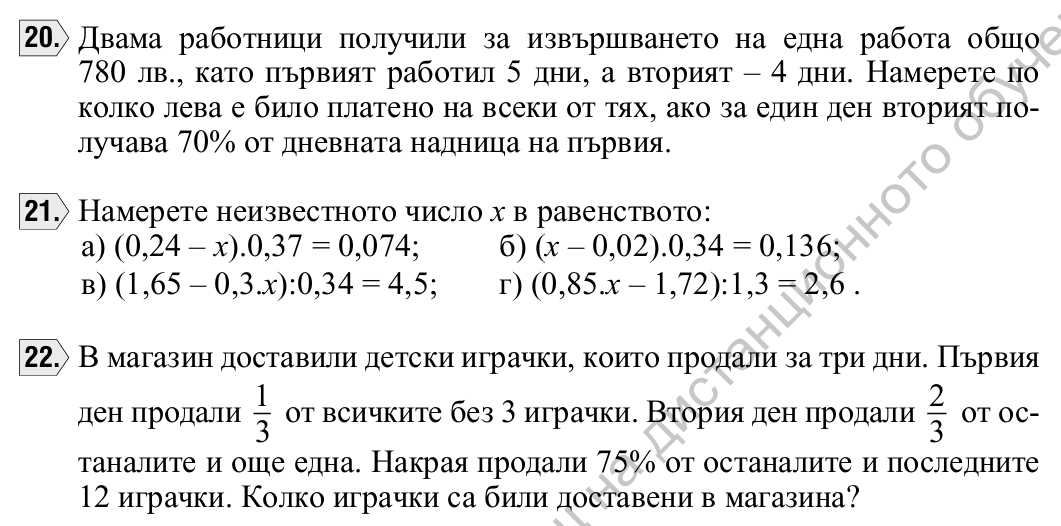 0,04
0,42
0,4
6
216
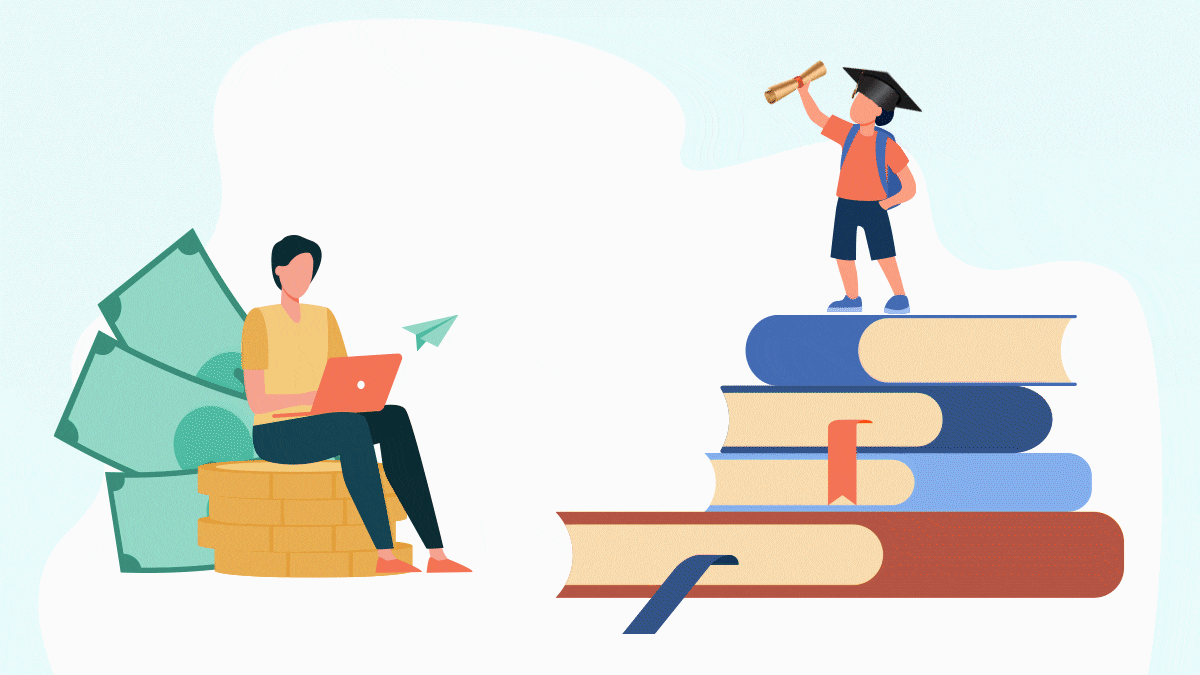 Домашна работа
Учебна тетрадка стр.22